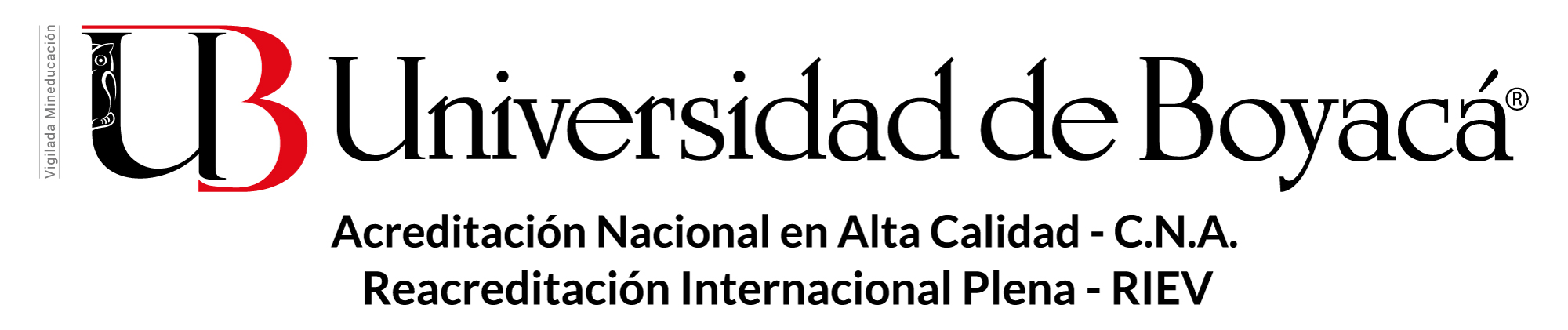 LOGOS A COLOR PARA USO EN PRESENTACIONES
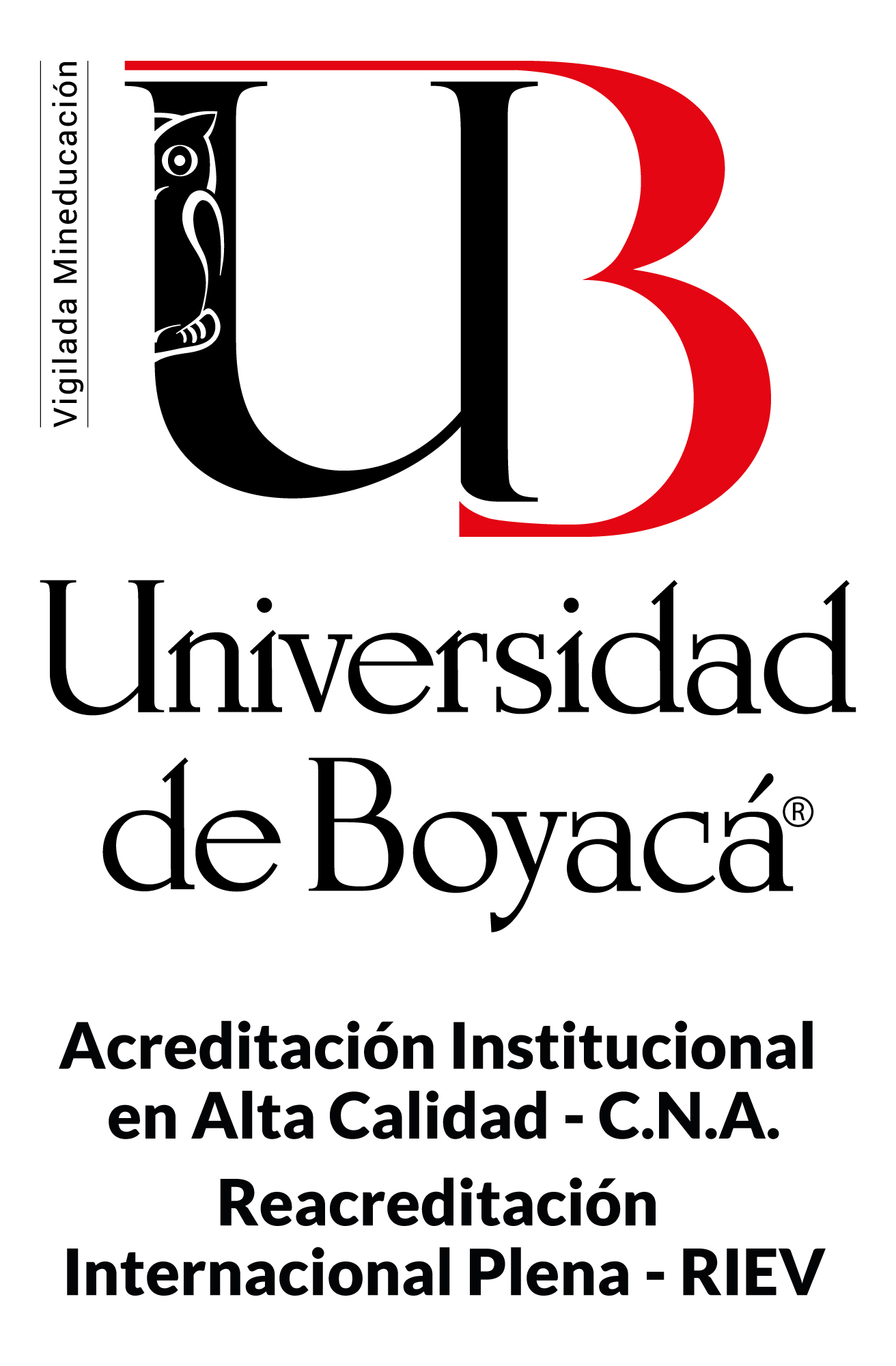 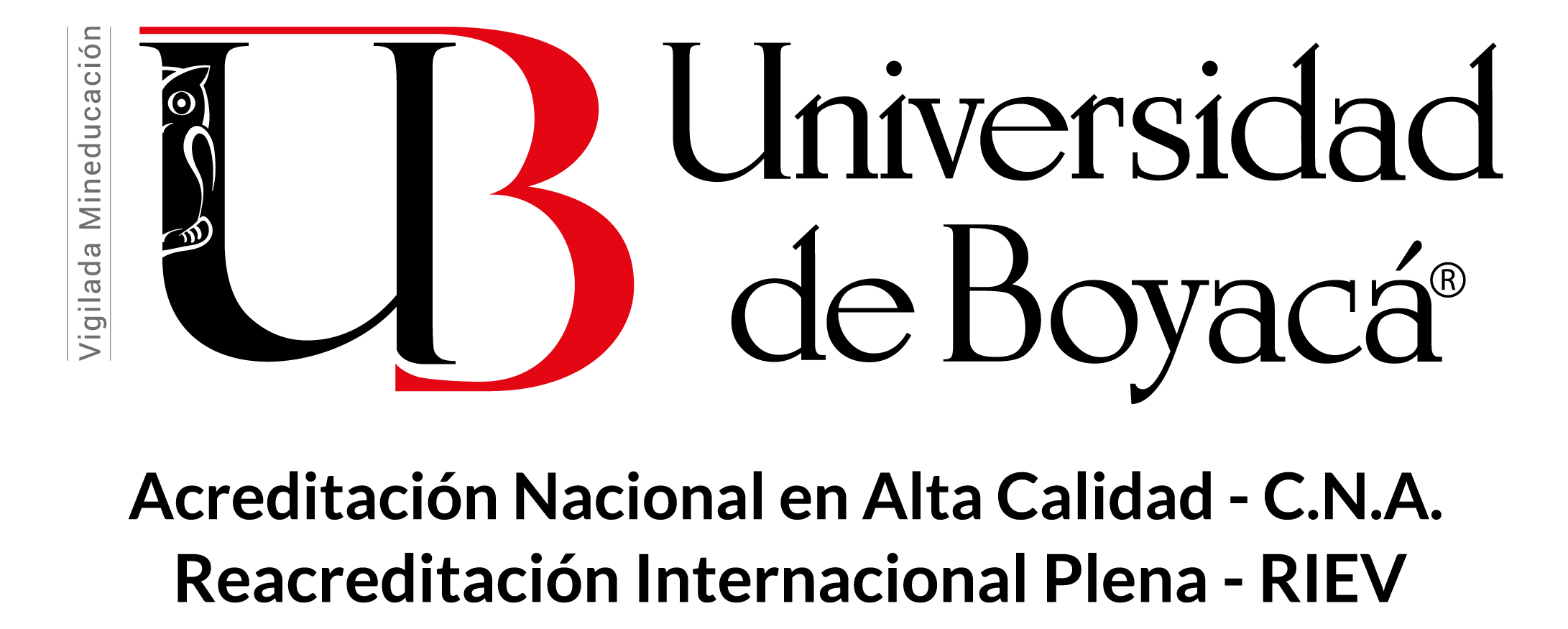 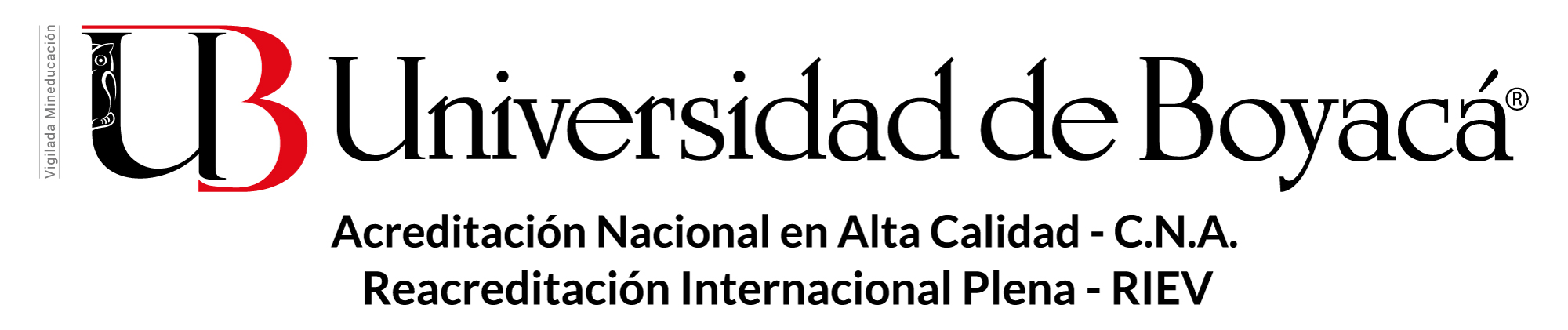 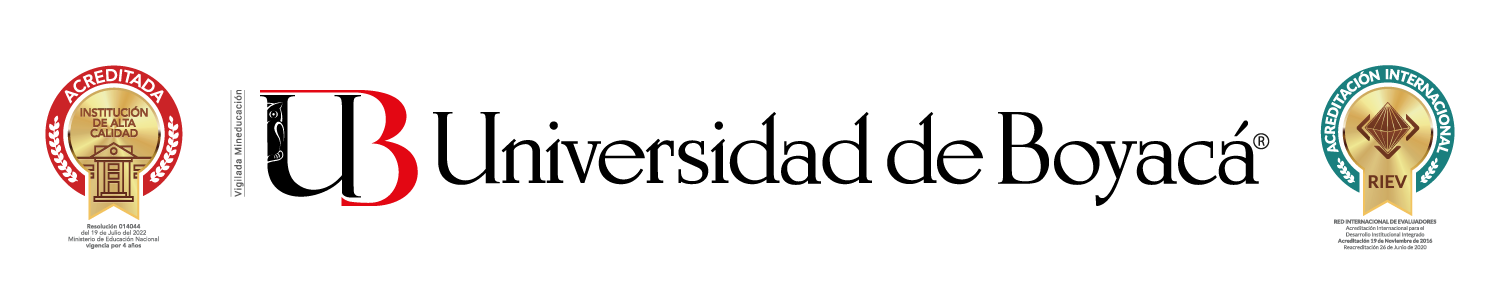